Соціальна відповідальність у системі сталого розвитку
Масюк Олег Петрович
Понятійний апарат:
Сталий розвиток передбачає збалансованість розвитку економічної, екологічної та соціальної систем і одночасну їх здатність до саморегуляції та відтворення. 	
Соціальна відповідальність – це волевиявлення, яке визначається певною поведінкою щодо дотримання усвідомлених обмежень та соціальних норм, гарантує безпеку та прогресивний розвиток, забезпечує узгодження інтересів суб’єктів управлінні суспільними відносинами.
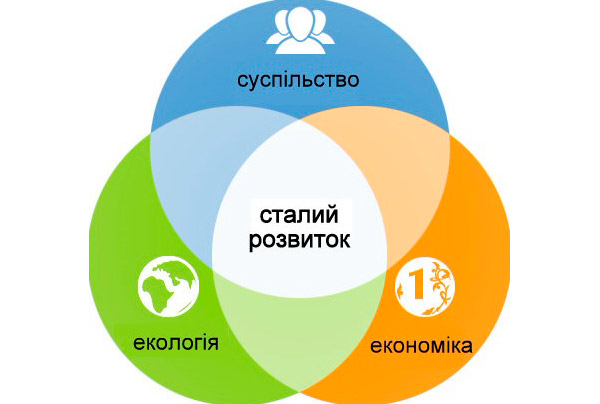 Групова типологія соціальної відповідальності:
У залежності від видів соціальних норм виділяють такі різновиди соціальної відповідальності:
моральна відповідальність,
 релігійна відповідальність, 
дисциплінарна відповідальність, 
політична відповідальність,
 правова відповідальність.
Спільні риси соціальної та правової відповідальності:
1. Як будь-яка соціальна, так і юридична відповідальність є засобом гарантування та охорони суспільних відносин; 
2. Вони встановлюються певними суб'єктами та гарантуються певними засобами; 
3. Є засобами гарантування прав людини та суспільних інтересів; 
4. Мають динамічний характер, тобто розвиваються та трансформуються разом із суспільними відносинами; 
5. Існують у певній сфері та регламентуються певним різновидом соціальних норм; 
6. Переслідують досягнення певної мети та мають функціональну спрямованість; 
7. Передбачають настання певних наслідків для порушника; 
8. Виробляють повагу до прав та свобод людини і є проявами культури суспільства.
Відмінності соціальної та правової відповідальності:
Соціальна відповідальність особи має ряд форм прояву:
Пряма соціальна відповідальність являє собою безпосереднє відношення та вплив суб’єкта на об’єкт конкретного соціального зв’язку (об’єкт соціальних дій). 
Зворотна соціальна відповідальність передбачає взаємний вплив об’єкта соціальних зв’язків на їх суб’єкт. 
Відкрита соціальна відповідальність носить публічний характер та проявляється у вчинках носіїв соціально відповідальної поведінки. 
Прихована відповідальність являє собою таку форму соціальних зв’язків, за якої їх суб’єкт бажає уникнути відкритості, гласності, публічності. 
Безпосередня соціальна відповідальність особи – це та, виникнення і розвиток якої обумовлений внутрішніми якостями, здатностями і установками.
Опосередкована соціальна відповідальність особи обумовлена дією чинників зовнішнього середовища (умовами життя та роботи, особливими обставинами тощо).
З чого все починається?
Соціальна держава – це сучасний тип правової держави, що поєднує волю і владу з метою забезпечення благополуччя особистості і благоденства суспільства.
Шість основних ініціатив соціально-відповідальної діяльності організації за Френком Котлером:
Благодійні справи - залучення уваги суспільства до певної соціальної потреби або допомога у зборі коштів, залучення учасників та волонтерів; 
Благодійний маркетинг - зобов’язання робити внески або відраховувати відсотки від обсягів продажу на благодійну справу; Соціальна відповідальність 
Корпоративний соціальний маркетинг – підтримка кампаній з покращення суспільного здоров’я або безпеки, та сприяння захисту навколишнього середовища; 
Корпоративна філантропія – пожертви безпосередньо благодійній організації, як правило у вигляді грошових грантів, подарунків та/або товарів і послуг; 
Волонтерська робота в інтересах суспільства – підтримка і заохочення працівників допомагати місцевим громадським організаціям та ініціативам; 
Соціально-етичні підходи до ведення бізнесу – впровадження практики ведення бізнесу і інвестиції, що сприяють росту .
Дякую за увагу!